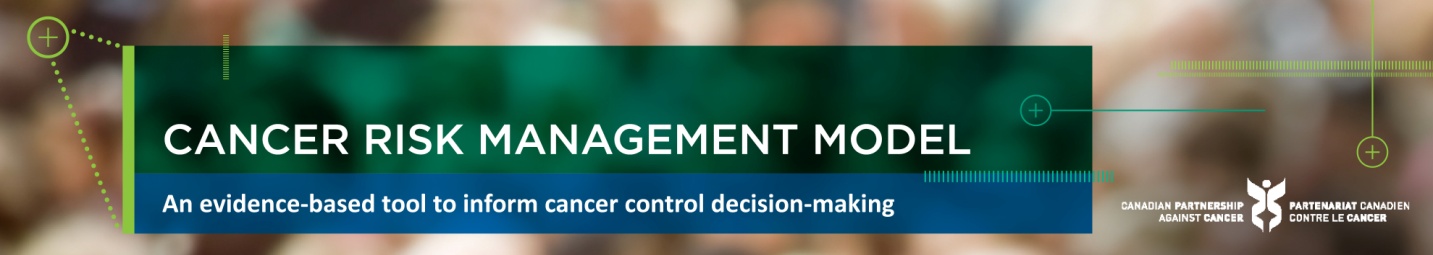 Health and Economic Impacts of Organized vs Opportunistic Lung Cancer ScreeningAnalytic Capacity Building Initiative webinar
March 31, 2016
Cindy Gauvreau, Saima Memon, Jason Lacombe
*CRMM version 2.2
Acknowledgements
Bill Evans (Lead, Lung Cancer Model Working Group)
Andy Coldman 
Anthony Miller
John Goffin
William Flanagan
Claude Nadeau


Keiko Asakawa
Michael Wolfson
Nicole Mittmann
Heather Bryant
Gina Lockwood
Sharon Fung
The Cancer Risk Management Model is funded by Health Canada through the Canadian Partnership Against Cancer
2
Objectives
To introduce Canadian/US lung cancer screening guidelines

To familiarize the audience with the Partnership’s Cancer Risk Management Model (CRMM) and its application to lung cancer screening policy questions

To demonstrate some health and economic impacts of non-adherence to Canadian lung cancer screening recommendations

To pose questions for data analysts in the context of preparing for programmatic lung cancer screening
Outline
Introduction to Canadian and US public health guidelines for lung cancer screening
The CRMM lung cancer model
Scenarios for organized vs opportunistic screening
Comparative health outcomes
Comparative economic outcomes
Summary, conclusions, questions
4
1. Canadian and US public health guidelines for lung cancer screening
5
Lung cancer burden, 2012
Lung cancer is the most common cancer in the world
Among cancers, it is the leading killer
* Age-standardized to the world population. Source: GLOBOCAN 2012
Compelling effect of LDCT screening on lung cancer mortality
Randomized controlled trial showed LDCT screening compared to conventional chest X-rays reduced mortality by 15 - 20% (US National Lung Screening Trial, 2002-2004)
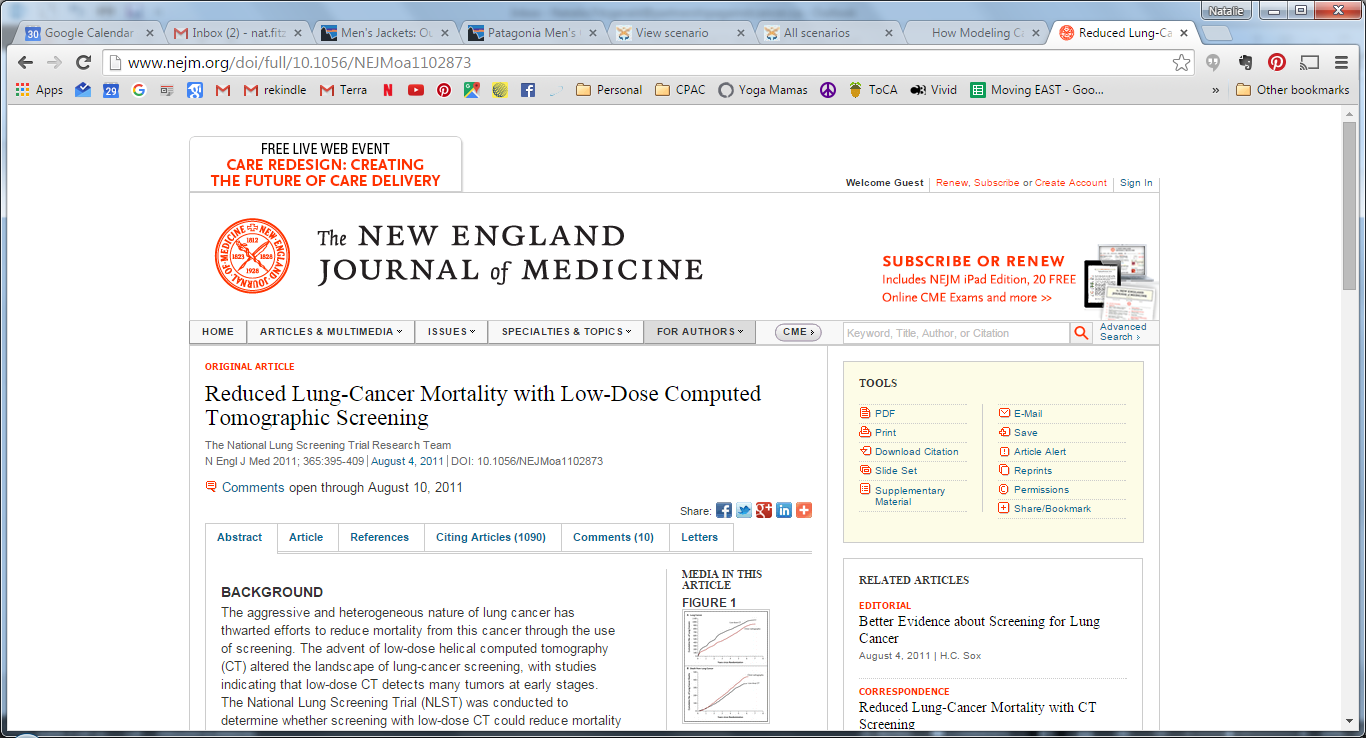 7
Recommendations for lung cancer screening in Canada and the United States
CTFPH Lung Cancer Screening Guidelines http://canadiantaskforce.ca/ctfphc-guidelines/2015-lung-cancer/

USPSTF Lung Cancer Screening Guidelines http://www.uspreventiveservicestaskforce.org/Page/Document/UpdateSummaryFinal/lung-cancer-screening
8
Benefit-risk weighing - CTFPHC
“The CTFPHC based the recommendations on the overall balance between the possible benefits and harms of screening for lung cancer, weighing the potential benefits of early disease detection against the harms of overdiagnosis and invasive follow up testing.”

Benefits: LDCT scans are more able to pick up small masses compared to old technology of conventional chest x-rays using smaller doses of radiation

Risks: identifies many masses that may never progress to cancer, but incurs follow ups of biopsies, etc. that have their own risks
9
Benefit-risk weighing - USPHTF
“The USPSTF recommends the service. There is high certainty that the net benefit is moderate or there is moderate certainty that the net benefit is moderate to substantial.”

Benefits: Early detection leading to reduction in mortality (15 - 20% in NLST)

Risks: Radiation exposure, overdiagnosis, false positives (96.4% in NLST)
10
2. The CRMM lung cancer model
11
Year
Province
Age
Sex
Cancer Risk Management Model
Other cause mortality
Risk Factors

Lifestyle
Environmental
Presence of virus
Cancer


Natural history
Incidence
Treatment
Progression
Case-fatality
Outcomes

Incidence
Deaths
Resource needs
Direct health care costs 
Life expectancy
Health-adjusted LE
Economic impacts
PRIMARY PREVENTION
Screening 

Target populations
Participation rates
Various modalities
EARLY DETECTION
New Treatment

Δ Cost
Δ Survival
Δ Health utility
SECONDARY PREVENTION
Incremental Cost-effectiveness Ratios (ICERs)
12
How does microsimulation work?(non-interacting agent approach)
Let’s start with one simulated person (who happens to get lung cancer)
Terminal Care ?
Distant recurrence ?
Age 0
Age 1
Age 15
Age 56
Male
Treatment
Remission
Trt
On-going 
care
Starts smoking
Cumulative cigarette smoking
Lung cancer diagnosed at age 56.8
Case-Fatality
Stage II
Method*:
(1) Calculate the probability from age-sex specific baseline incidence rate multiplied by relative risk associated with smoking and radon
(2) Draw random number 
(3) If random number less than probability, cancer is diagnosed 
*actually, we convert the probability to a hazard and draw a waiting time
Increased risk of lung cancer
13
3. Scenarios for organized vs opportunistic screening
14
Scenario Terms and Definitions
Organized screening = programmatic screening adhering to CTFPH guidelines
Opportunistic screening = non-programmatic screening (screening outside guidelines)
Pack-year – a measure of smoking history based on the number of packs (20 cigarettes/pack) smoked per day and number of years of smoking
30 pack-year history 	= 1 pack/day * 30 years
	= 10 packs/day * 3 years
	= 2 packs/day * 15 years
Participation rate – percent coverage of the eligible population
15
Types of scenarios
Organized screening of high-risk individuals with only 3 scans (CTFPH guidelines), with moderate and high participation rates

Opportunistic screening of low risk individuals (young and light smokers) and high risk individuals annually,  with moderate and high participation rates
16
Key Scenario Assumptions
17
Key Cost Assumptions (CAD$ 2008)
* Includes: Diagnostics and physician fees**Includes: Diagnostics, hospital admission, physician fees, drug costs, and other professional consultations
18
4. Comparative health outcomes
19
Average annual screens
*30 pack-years
20
21
22
*non-age standardized
23
*non-age standardized
Average Annual Incidence and Mortality Rates (2016-2036)*
Note: Crude rates, not age-standardized
24
25
5. Comparative economic outcomes
26
27
* CAD$ 2008
Total Costs per Year (2016-2036)*Organized vs opportunistic screening
* CAD$ 2008
28
Difference of Total Costs (2016-2036)  Opportunistic compared to organized screening
29
Cost-effectiveness analysis can help sort out competing choices
Cost-effectiveness provides a sense of “value for money”
Incremental cost-effectiveness analysis compares a new intervention to a relevant comparator, e.g. standard care or lack of care
The incremental cost-effectiveness ratio (ICER) compares the net costs to the net benefits of the compared interventions
30
QALYs – a standardized measure of benefit or effectiveness
Quality adjusted life years (QALYs) puts comparison between interventions on the same footing
It is a composite measure of morbidity and mortality
Often used as the denominator in ICERS
31
32
* 3% discount
33
* 3% discount
6. Summary, conclusions, questions
34
Summary ComparisonsOpportunistic vs organized screening, various participation, 30 pack-years
35
*INCREMENTAL COST-EFFECTIVENESS RATI0, LIFETIME HORIZON, HEALTH SYSTEM PERSPECTIVE
[Speaker Notes: Black2014: CE NLST US$81,000/QALY gained]
Conclusions
Opportunistic screening outside of CTFPH guidelines may detect more lung cancer cases and prevent more deaths than organized screening adhering to CTFPH guidelines, but may also generate more risks such as excessive false positives and accompanying invasive diagnostic procedures

Opportunistic screening would very likely be more costly and less cost-effective than organized screening adhering to CTFPH guidelines

If indirect costs and costs of harms were included, opportunistic screening would be even less cost-effective than projected
36
Key Limitations
Costs are mainly based on Ontario clinical and health services costs, some dating to 2008
The efficacy of LDCT for younger and older age groups was assumed to be the same as for the target age group for organized screening (55-74 years old)
Results are not age-standardized
37
Questions to the audience – please take home, or share your thoughts now through webinar
Are data for lung screening programs different from that of other screening programs, or for other cancer control programs? How are they different? Consider:
Tobacco use (prevalence, age of initiation, smoking history, mitigation/cessation)
Demand for tobacco
Occupational hazards
Environmental hazards
Tobacco treatment utilization and costs
How have you made the case for needed resources (data, personnel) to your managers for a lung screening program?
What kinds of data do you think you will need? What are the potential sources? How will you get them?
How can data analysts and program managers/directors work together to determine their data needs?
How can you engage with researchers to obtain and analyse data?
38
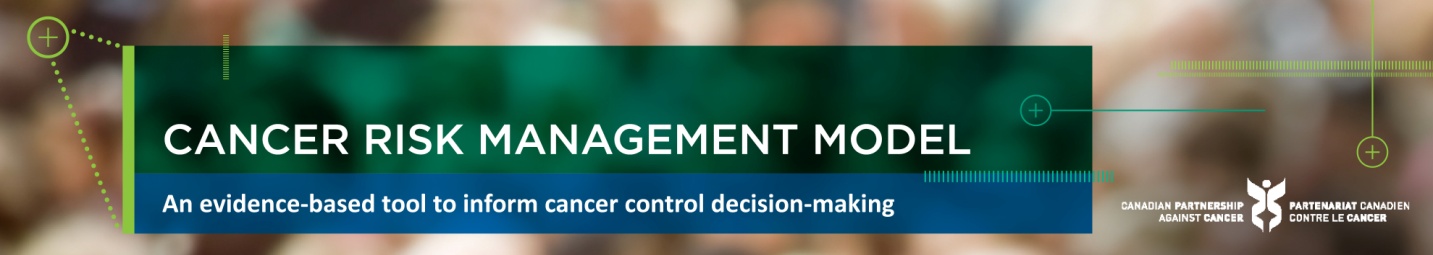 Thank you


CONTACT US:

Email: riskmgmt@cancerview.ca
Web: www.cancerview.ca/cancerriskmanagement
39
Appendix
40
Detailed unit costs (1)
Notes:
*Fixed overhead and promotion costs not included. **Non-invasive procedures include additional LDCT, CXR, PET scans). *** Includes Bronchoscopy, Mediastinoscopy, Thoroscopy, Biopsy. Minimally invasive surgical wedge resection not included here as would be part of the diagnostic workup already covered in treatment management algorithm. Cost of complications not included.
41
Detailed unit costs (2)
42
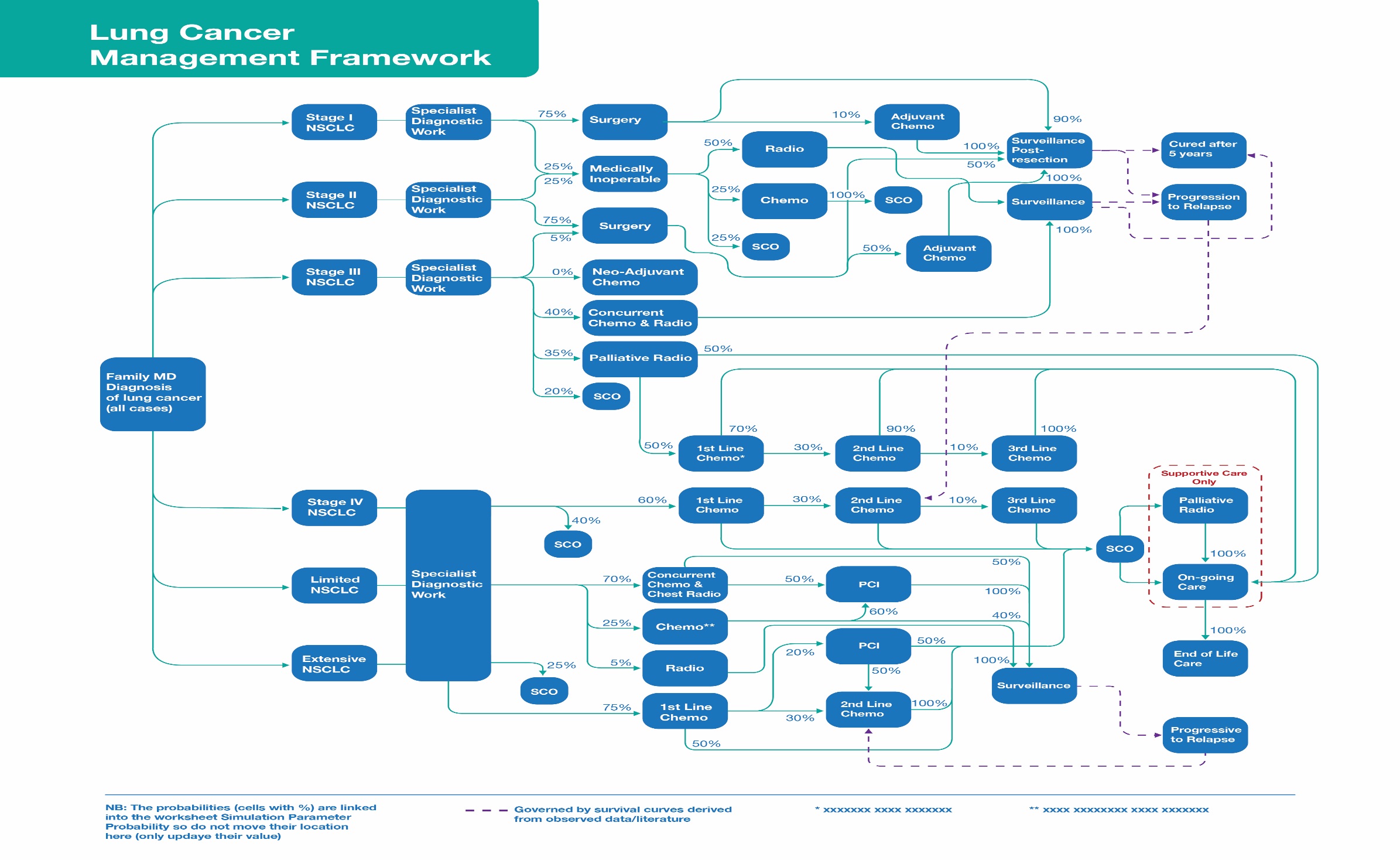 43
How the model has been used
Canadian Cancer Society, Canadian Cancer Statistics, 2015
Projections of lung, colorectal and cervical cancer screening impact using CRMM
www.cancer.ca
 Alberta STE* Report, Institute of Health Economics
Impact of low dose computed tomography for the screening of lung cancer in adults 
www.health.alberta.ca
Canadian Task Force on Preventive Health Care Guidelines
Colorectal cancer screening (released February 2016) 
Lung cancer screening (released March 2016) 
Canadian Partnership Against Cancer System Performance Spotlight Report (to be released March 2016): 
“Quality and Sustainability in Cancer Control” – impacts of inappropriate surgery in stage IV breast and colorectal cancer
 National screening networks support 
Cervical, Colorectal, Lung and Breast Screening Networks
*STE = “ Social and System Demographics Analysis, Technology Effects and Effectiveness, Economic Analysis”
44
Main Data Sources
45
[Speaker Notes: All Data Sourced and Available]
CRMM Publications (10)
FOUNDATIONAL
Evans WK, Wolfson MC, Flanagan WM, et al. Canadian Cancer Risk Management Model: Evaluation of cancer control. Int J Technol Assess Health Care. 2013 Apr; 29(2):131-9. 
LUNG CANCER
Evans WK, Wolfson M, Flanagan WM, et al. The evaluation of cancer control intervention in lung cancer using the Canadian Cancer Risk Management Model.  Lung Cancer Manage. 2012; 1(1):25-33. 
Louie AV, Rodrigues GB, Palma DA, et al. Measuring the population impact of introducing stereotactic ablative radiotherapy for stage I non-small cell lung cancer in Canada. Oncologist. 2014 Aug; 19(8):880-5.
Fitzgerald NR, Flanagan WM, Evans WK, et al. Eligibility for low-dose computerized tomography screening among asbestos-exposed individuals. Scand J Work Environ Health. 2015 Apr. 
Flanagan WM, Evans WK, Fitzgerald NR, et al.  Performance of the Cancer Risk Management Model lung cancer screening module.  Health Reports. 2015 May; 26(5).
Goffin JR, Flanagan WM, Miller AB et al. The Cost-Effectiveness of Lung Cancer Screening in Canada. JAMA Oncology; 2015;1(6):807-813
Evans WK, Flanagan WM, Miller AB, et al. Implementing Low Dose CT Screening for Lung Cancer in Canada:  Implications of Alternative At Risk Populations, Screening Frequency and Duration. Accepted for publication to Current Oncology
COLORECTAL CANCER
Coldman AJ, Phillips N, Brisson J, et al. Evaluating colorectal cancer screening options for Canada using the Cancer Risk Management Model.  2015 Apr; 22(2):e41-50. 
CERVICAL CANCER / HPV
Miller AB, Gribble S, Nadeau C et al. Evaluation of the Natural History of cancer of the cervix, implications for prevention.  The Cancer Risk Management Model (CRMM)- Human PapillomaVirus and Cervical components. Journal of Cancer Policy 4 (2015) 1–6.
Popadiuk C, Bhavsar M, Wolfson MC, et al. Evaluating the health and economic impact of cytology versus primary HPV DNA cervical cancer screening in Canada using the Cancer Risk Management Model (CRMM). Curr Oncol. 2016 Feb; 23(Suppl 1): S56–S63.
46